Diving into Mastery Guidance for Educators
Each activity sheet is split into three sections, diving, deeper and deepest, which are represented by the following icons:
Always start with diving. If that is easy, then try deeper. For an extra challenge try deepest (do all three) !
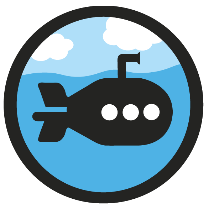 Diving
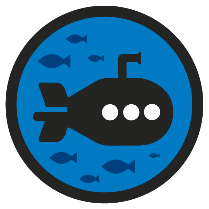 Deeper
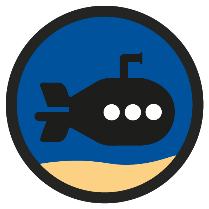 Deepest
Aim
Read, write, order and compare numbers to at least 1 000 000 and determine the value of each digit.
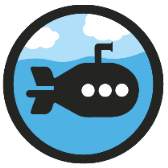 Compare and Order Numbers to 100 000
Diving
Complete the statements using the correct symbol: <, > or =.
<
24 105                24 115
1000
100
100
100
100
100
100
100
10
10
10
10
10
10
10
10
10
1
1
1
1
1
1
10 000
10 000
10 000
10 000
1000
1000
1000
1000
1000
1000
<
12 354
<
=
36 032
16 032
20 000
What number could go in the box? 
Any number greater than 89 523
89 023
> 89 523
What number could go in the box?
>
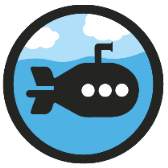 Compare and Order Numbers to 100 000
Diving
You have eight counters. Create four different numbers. 
There must be one counter in at least four columns.
Write the numbers down.


Write them in ascending order.


Using your numbers, write at least four statements comparing two or more numbers using the symbols <, > and =.
These could be   30 122       13 121          41 111           22 211
13 121     22 211      30 122      41 111
30 122 > 13 121        22 211 < 41 111       13 121 < 30 122      41 111 > 30 122
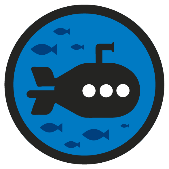 Compare and Order Numbers to 100 000
Deeper
Curtis and Anton are looking at the number 95 124. 

Their teacher asks them what digit is in the hundreds place.  Curtis writes down 100 and Anton writes down 1.
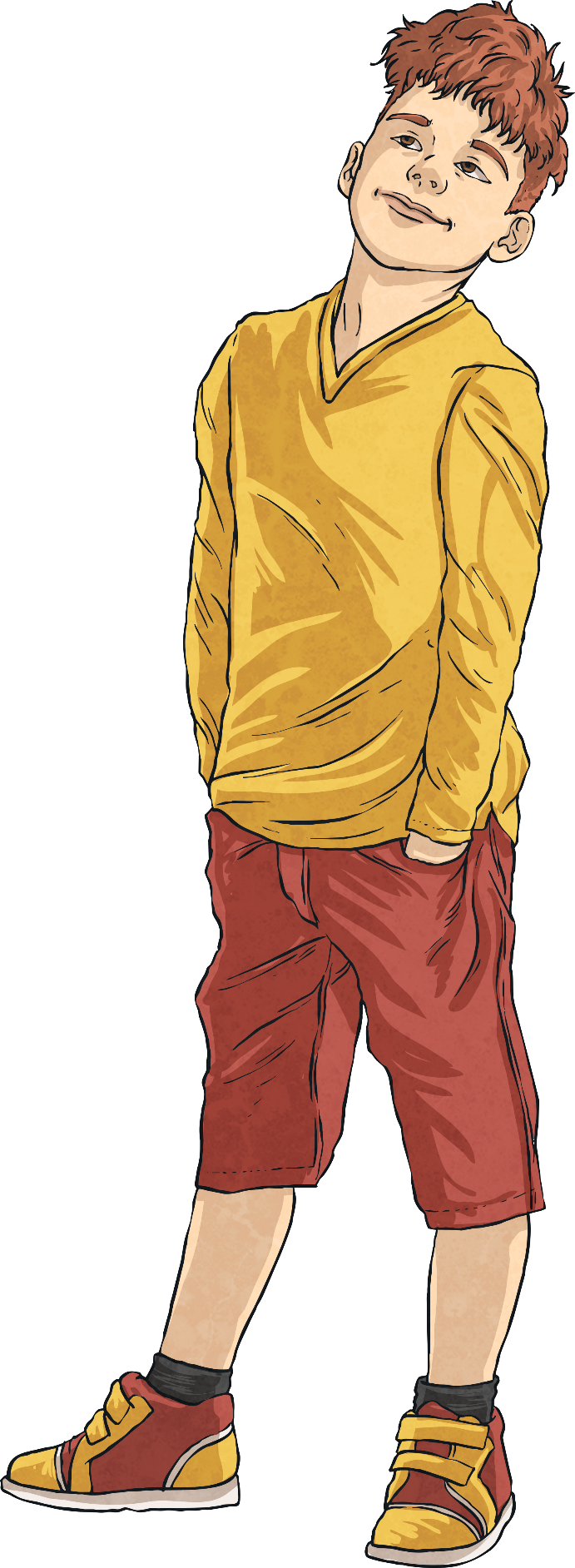 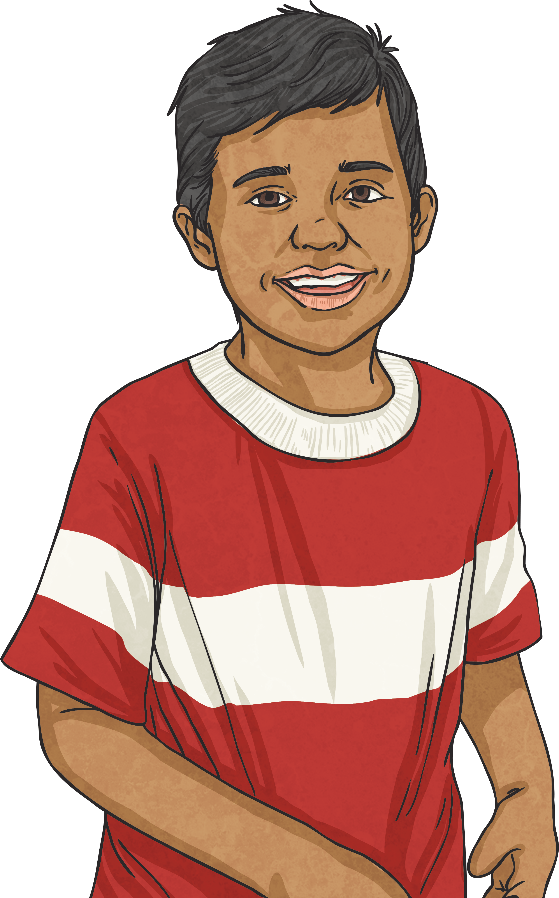 Anton is correct. The digit in the hundreds place is 1. A digit is any numeral from 0 to 9.  If the teacher had asked what is the value of the digit 1, this would have been 100.
Who do you agree with and why?
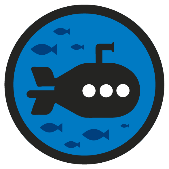 Compare and Order Numbers to 100 000
Deeper
You have seven counters. There must be a counter in at least four columns.

What is the greatest number you can make? Explain your thinking.



What is the smallest number you can make? Explain your thinking.
41 110 
The greatest possible amount of counters need to be in the highest value columns.
1114
The greatest possible amount of counters need to be in the lowest value columns.
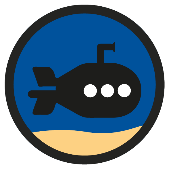 Compare and Order Numbers to 100 000
Deepest
Here are 10 digit cards. You can only use each digit once.
5
4
3
2
1
9
0
8
7
6
My number has five digits.
The sum of the digits is 16.
Rounded to the nearest thousand, my number is 56 000.
My tens of thousands digit is one more than the ones digit.
The value of my hundreds is 0.
What is my number?
56 014
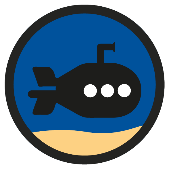 Compare and Order Numbers to 100 000
Deepest
5
4
3
2
1
9
0
8
7
6
I have a different five-digit number. All the digits are different.    
The hundreds digit is half of the tens digit. The thousands digit is half of the ones digit.
Here are some of the possible answers: 

41 362     51 362       71 362        81 362        91 362
12 364     52 364       72 364        82 364        92 364
13 486     53 486       61 482        71 482        93 486
What could my number be? How many different solutions can you find?
Compare and Order Numbers to 100 000
Dive in by completing your own activity!
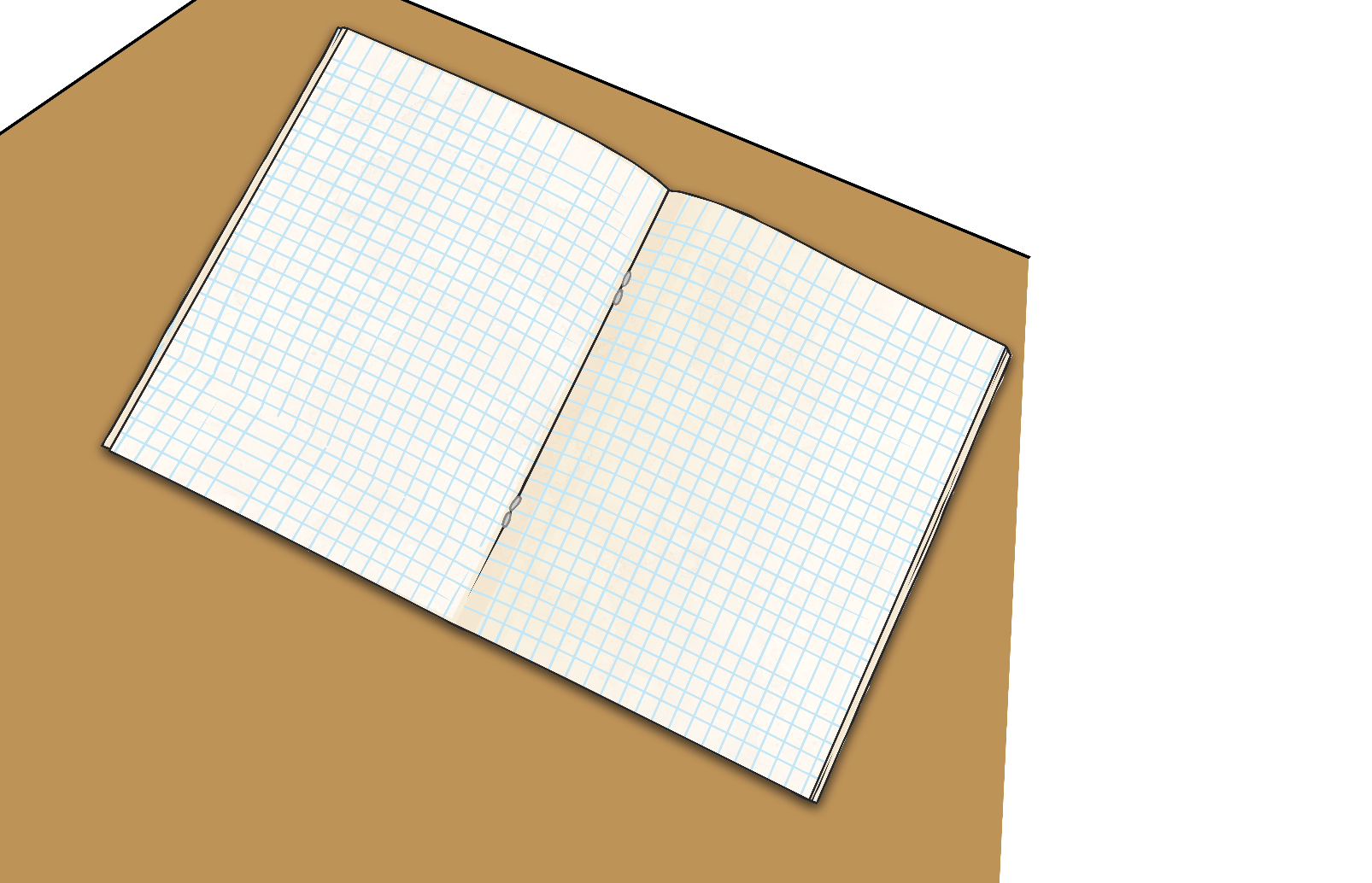 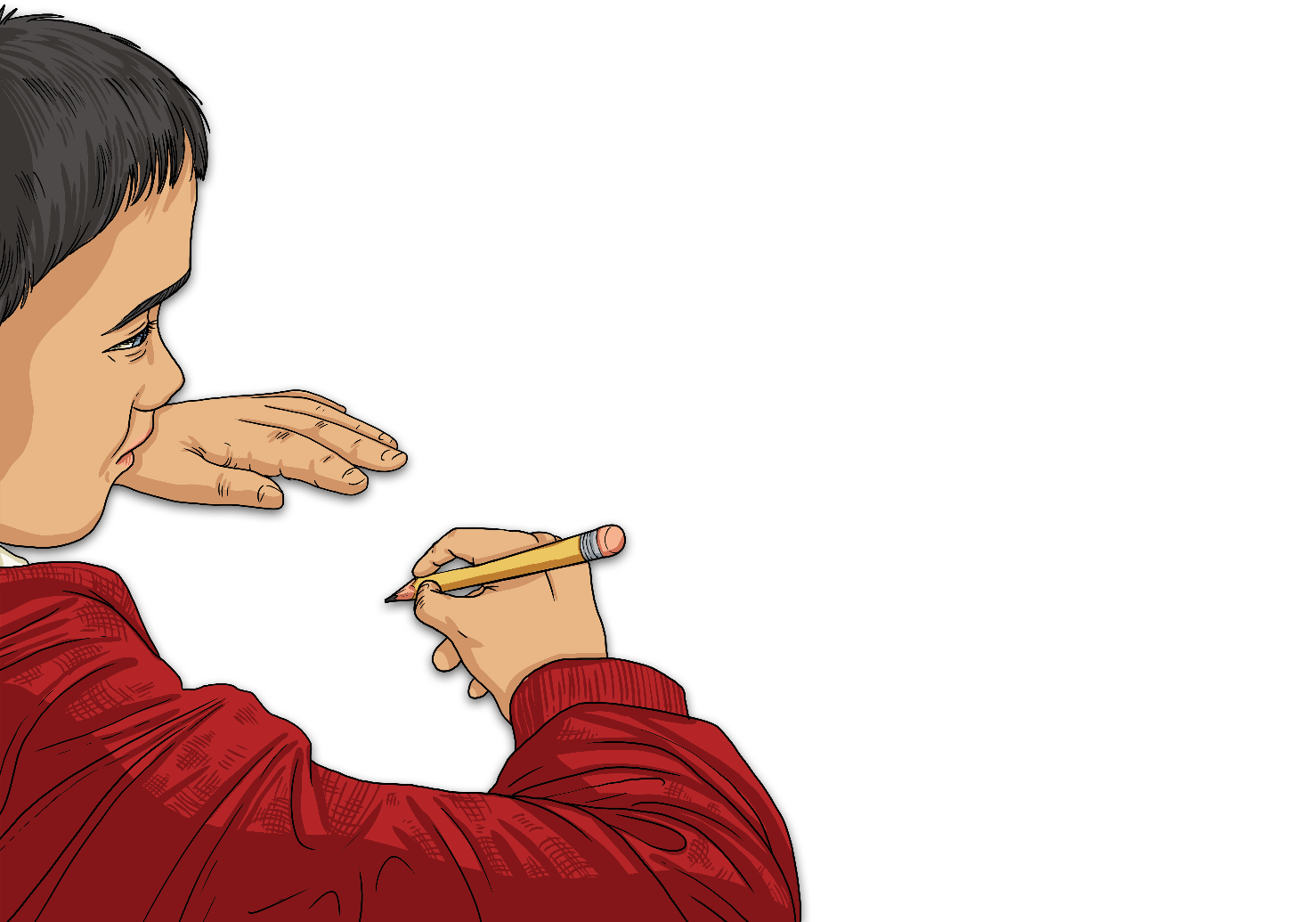 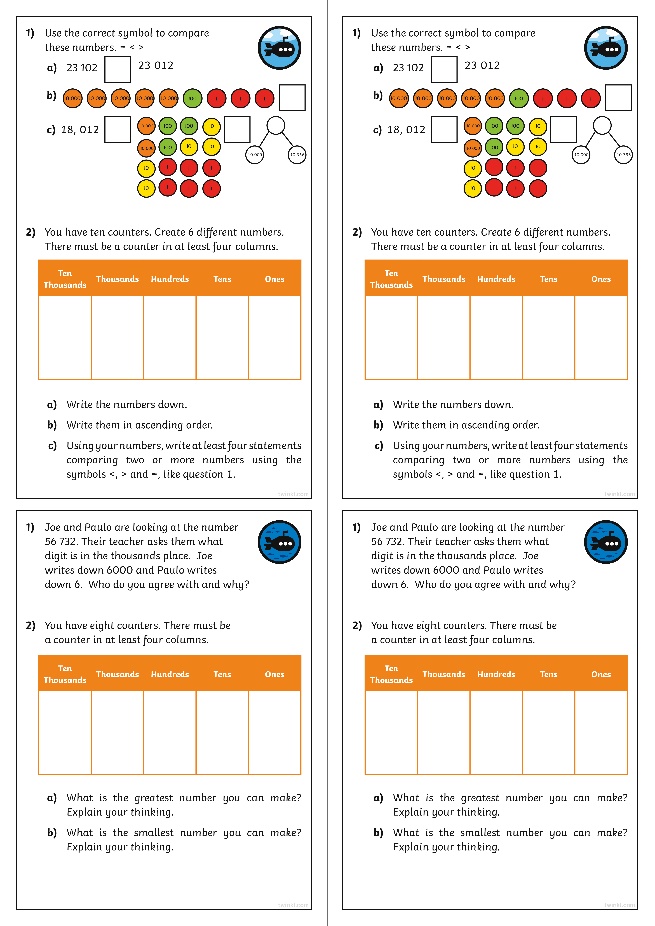 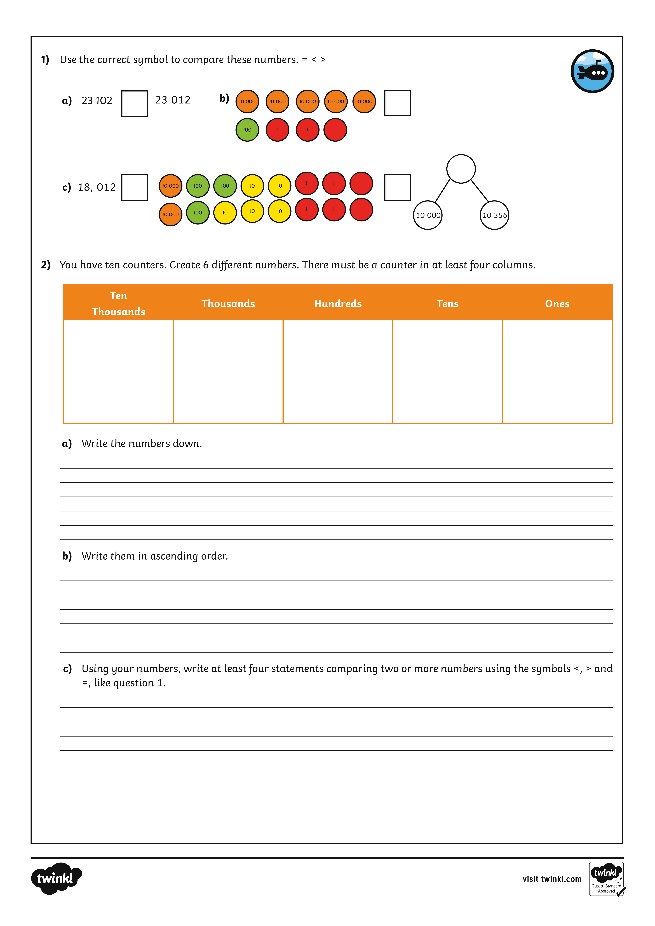 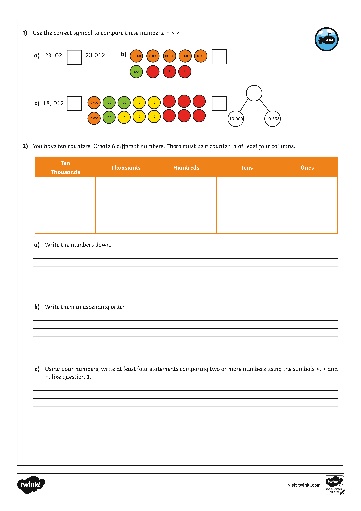 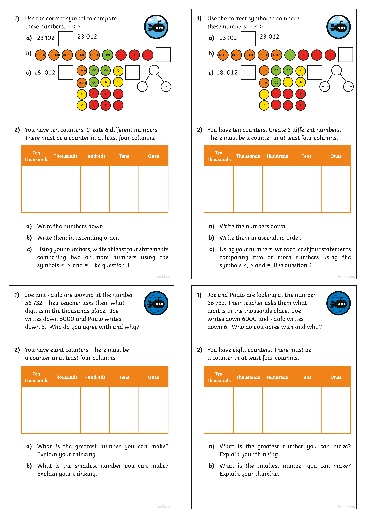